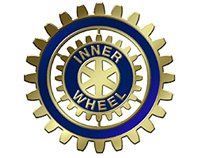 NIWR   -   DISTRIKTENE
Samhandling



Liv Elin Lewin
Vise Rådspresident
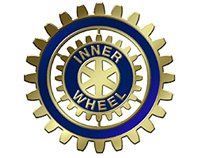 Invitasjon til samhandling
Den høyeste formen for samarbeid, der samarbeidet kommer innenfra, gjerne fra hjertet, der individene ikke må, men vil nå et felles mål

Nils Arne Eggen: ”Godfoten”
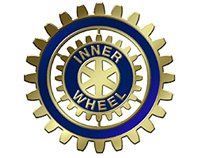 Organisasjonskart
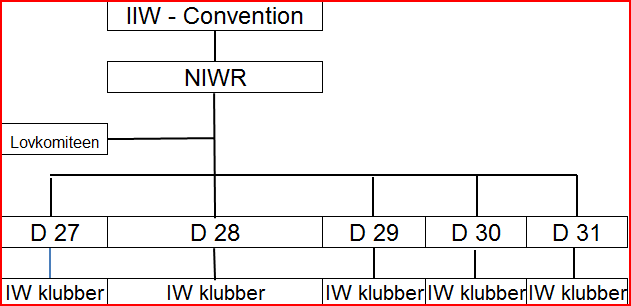 Reellt organisasjonskart
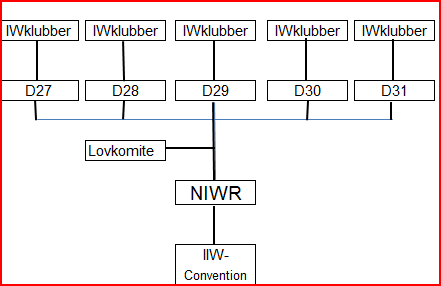 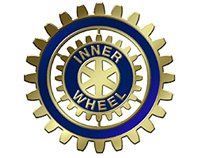 Invitasjon til samhandling
Et forsøk på en oppsummering, noen supplerende informasjoner og noen ettertanker, samt en invitasjon til et offensivt samarbeid

		NIWR - DISTRIKTENE
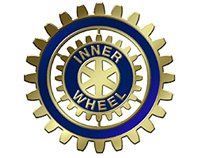 Rollefordelingen
Klubbene
Hovedpulsåren i Inner Wheel
Inner Wheelklubbenes selvstyrte fellesskap og nære nettverk, ledes og utvikles innenfor rammene av vårt lovverk samt bygger på vårt formål
Vennskap
Hjelpsomhet
Internasjonal forståelse
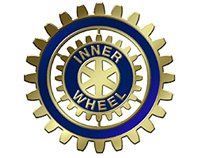 Rollefordelingen
Klubbene ledes av en president og et styre, valgt av medlemmene
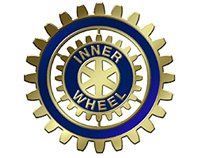 Rollefordelingen
NIWR tar seg av fellesoppgaver for de 5 distriktene og formidler informasjons- og erfaringsutveksling.

NIWR ledes av et RÅD bestående av RP, viseRP, RISO og de fem distriktspresidentene. 

”Arbeidsutvalget” består av RP, vise RP, rådssekretær og rådskasserer
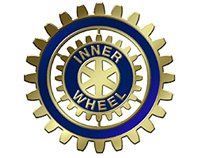 Rollefordelingen
Distriktene:
	Et definert geografisk område hvor klubbene er assosierte medlemmer. Aktivitetene og organiseringen skal kun ha til hensikt å hjelpe den enkelte Inner Wheelklubb
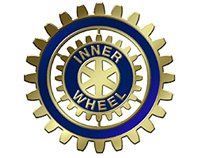 Rollefordelingen
På Convention vedtas Lovendringer/nye Lover

Convention er hvert tredje år. 

Hver klubb har en stemme ved Lovsaker på Convention
Hver klubb har en stemme ved valg av Board Directors og andre funksjoner
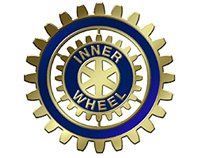 Rollefordelingen
International Inner Wheel opprettet i Manchester i 1924.

På Convention presenteres de som er valgt til å ”bekle” de ulike embeter i IIW.
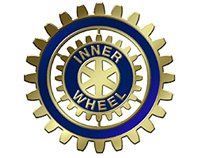 Utfordringene
Medlemsutvikling
	Land		1980			2015
	Norge		3300 – 133 klubber	1465 -61 klubber
	Verden					105081-3908

	Gledelig -  EN -1- ny klubb i Danmark
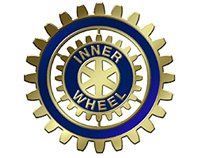 Utfordringene
Det handler om operativ ledelse i klubbene og i distriktene –
Det handler om  erfaringsoverføring og utvikling og om samhandling
Det handler om samling mot felles mål –

	NYE MEDLEMMER i INNER WHEELKLUBBENE
Utfordringene
Hva gjorde VI for å få frem Past verdenspresidentens motto :  et godt bilde på INNER WHEEL, både i verden, innad i et land og i hver eneste klubb:

		UNIQUE and UNITED

Samt dagens verdenspresident motto på samme måte:

		 ”Touch  A Heart”
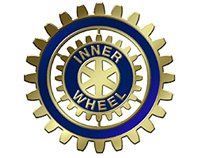 VEIVALG
Setter  vi oss mål for hvert INNER WHEELår?
		
		Klubber
			Distrikter
				Råd
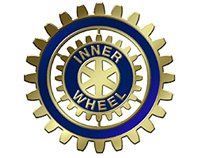 VEIVALG
Klubbene:  
	Fortsetter de i samme spor uten noen tanke på hva de bør engasjere seg i – spørre medlemmene??

Distriktene:
	Sette seg mål og engasjerer sine klubber/medlemmer??
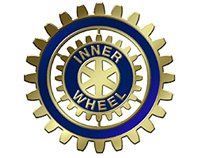 Oppsummering
Klubbene er hovedpulsåren i Inner Wheel.
Distriktspresidenten og hennes styre er til for klubbene og medlemmene i distriktet.
NIWR er til for distriktspresidentene
Dersom VI ønsker det, så kan vi snu den negative trenden når det gjelder medlemmer, men VI må gjøre det NÅ
[Speaker Notes: ?]
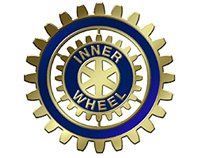 Oppsummering
Høstmøtet i Rådet ønsker å reagere aktivt innenfor de økonomiske rammer som vi har – og ber om at distriktspresidentene gir oss råd på vegen mot 
		
		FLERE MEDLEMMER i INNER WHEEL
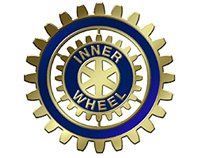 Avslutningsvis
Det spiller ingen rolle hvem som kommer med de gode ideene, bare de kommer

Du er ikke dyktig hvis du ikke kan bruke dyktigheten til å gjøre andre dyktige

	Postulater fra Nils Arne Eggen: ”Godfoten”